Free Template
Shot list
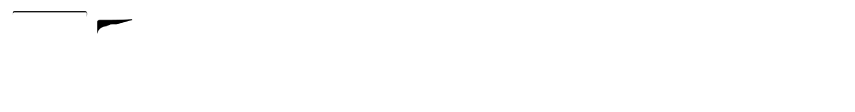 Drop Shot List 
Example Images Here
Example
Example 
Example
Shot #1
FEATURES
Images of workers greeting clients… or products being used by customers
Subtitle here
Subtitle here
Subtitle here
Subtitle here
Lorem ipsum dolor sit amet, lacus nulla ac netus nibh aliquet, porttitor ligula justo libero
Lorem ipsum dolor sit amet, lacus nulla ac netus nibh aliquet, porttitor ligula justo libero
Lorem ipsum dolor sit amet, lacus nulla ac netus nibh aliquet, porttitor ligula justo libero
Lorem ipsum dolor sit amet, lacus nulla ac netus nibh aliquet, porttitor ligula justo libero
Benefits of
doing
Business
with Us
First: What is a Fast-Fish? Alive or dead a fish is technically fast, when.